Brokers Respond 
to COVID-19
SBA Loans, Unemployment Insurance, and Other Business Adjustment Advice from Brokers Around the Country
Opening Remarks
Bob Goldberg
CEO, National Association of REALTORS®

Vince Malta
2020 President, National Association of REALTORS®

Tracy Kasper
2020 Broker Engagement Committee Chair

Donna Smith
2020 Broker Engagement Committee Vice Chair
Advocacy
Intro by Nate Johnson
Public & Federal Issues Liaison

Moderated by Sarah Young
Director of Real Estate Services and Policy Oversight
SBA Loans
Erin Stackley
Senior Representative, Commercial Legislative Policy
Independent Contractor Unemployment Insurance
Nia Duggins
Policy Representative for Business Issues
Tax and Mortgage Forbearance
Evan Liddiard
Senior Policy Representative, Federal Taxation
Ken Fears
Senior Policy Representative, Banking, Lending, and Housing Finance
Financial Wellness
Kasey Stewart
Director, Member Development
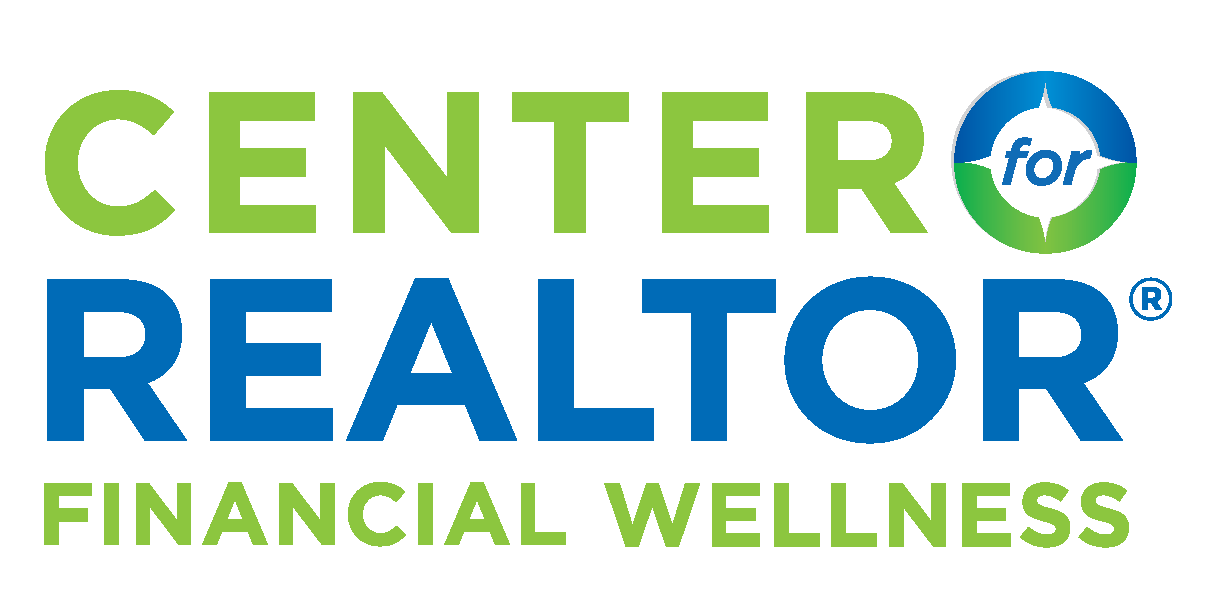 Webinars
NAR.realtor/CFFW/Webinars
 
Website 
FinancialWellness.realtor
Residential Transaction Resources
Deanne Rymarowicz
Associate Counsel
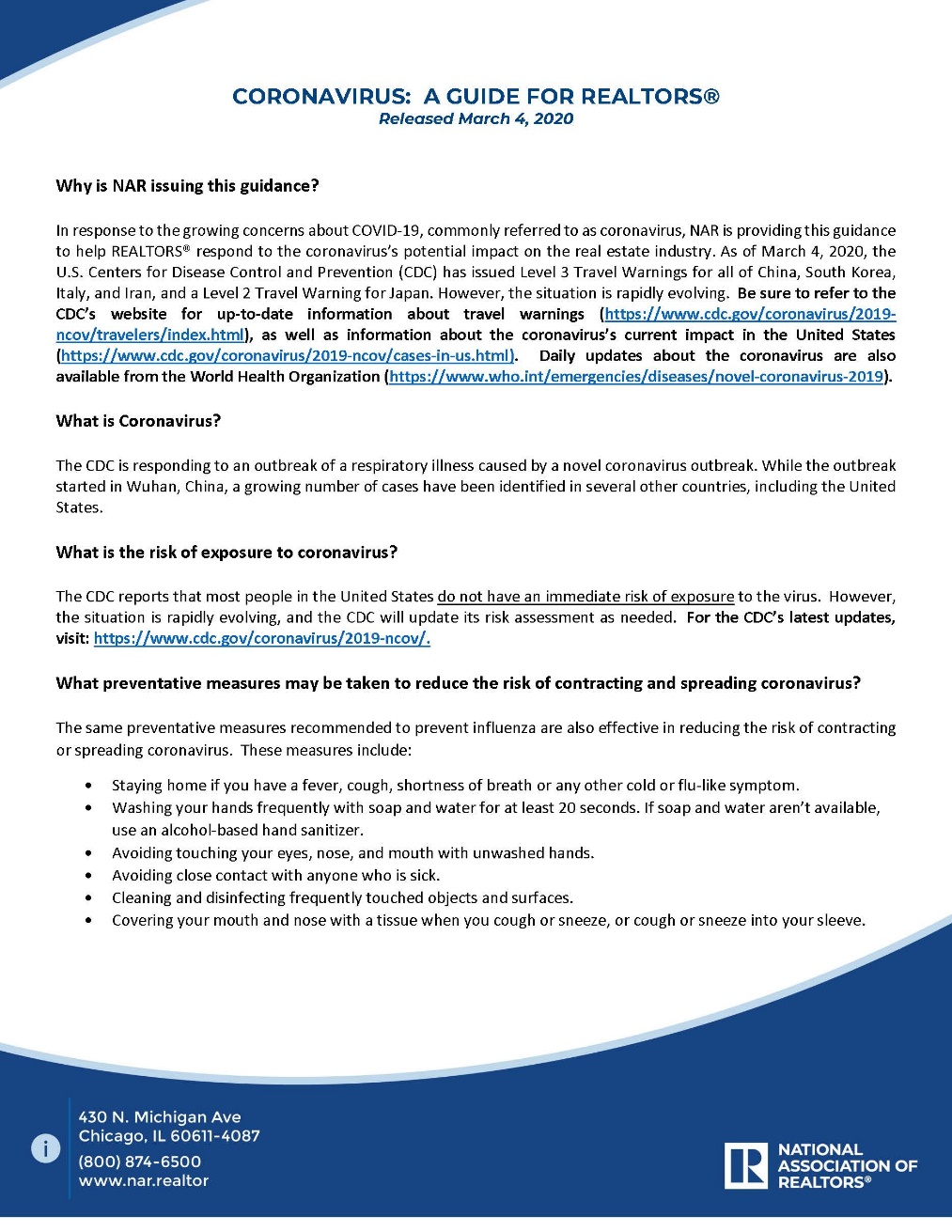 EVOLVING GUIDANCE
March 4
“May I ask a potential buyer about their recent travel plans?”
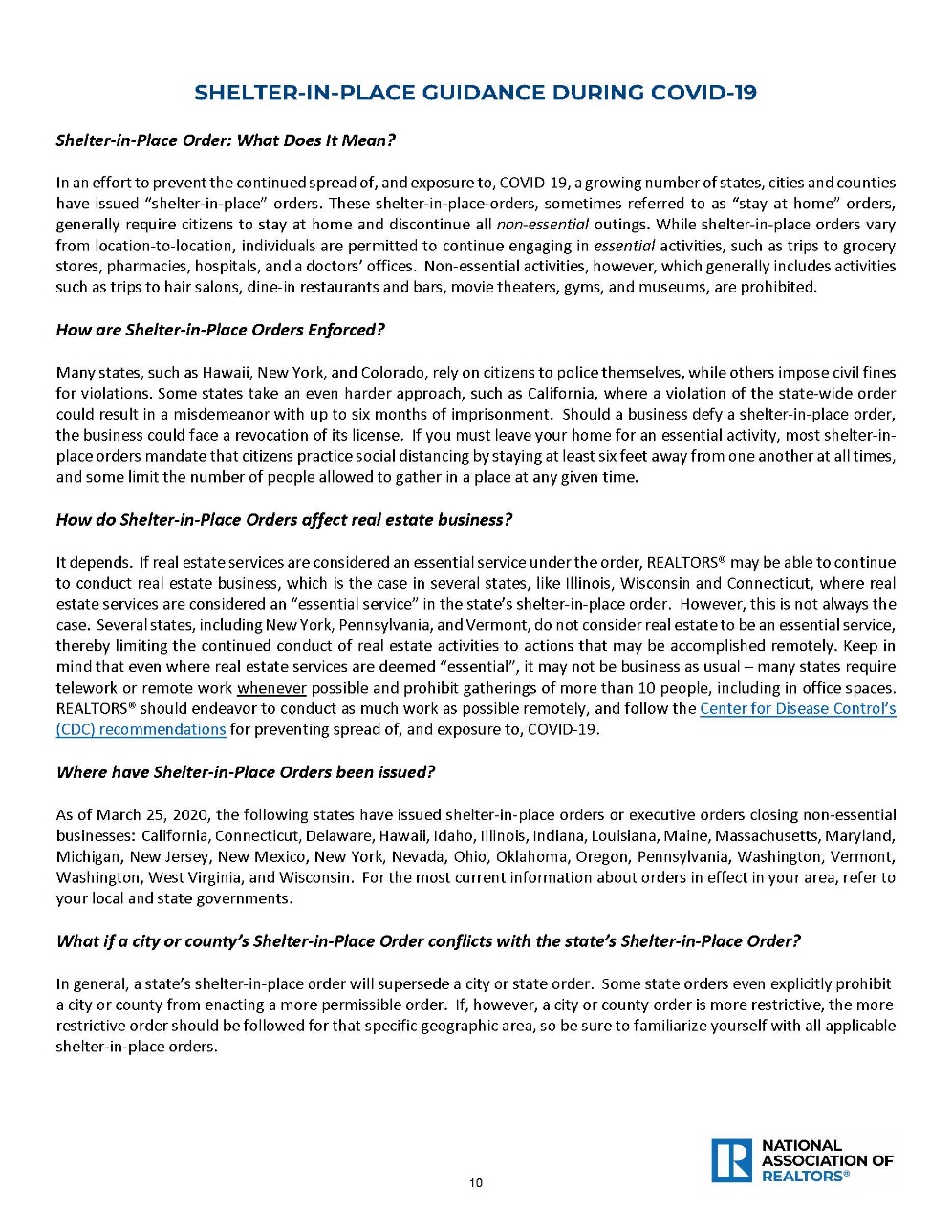 EVOLVING GUIDANCE
March 26
“How can I conduct my business under a shelter in place order?”
NAVIGATING UNCHARTERED WATERS
OVERVIEW
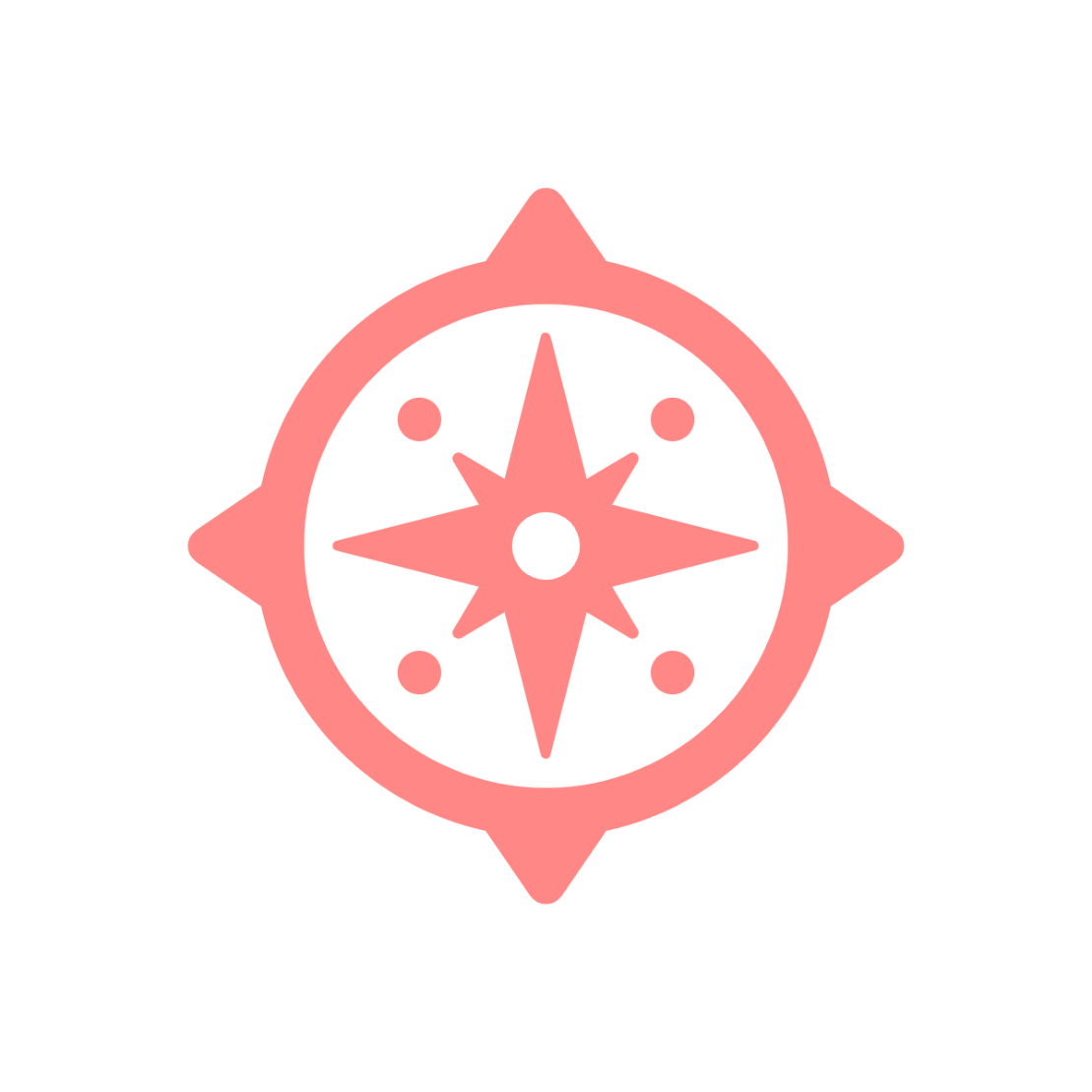 Decision Making Standard

Back to Basics
DECISION MAKING STANDARD
How can I provide first-class client service and move the transaction forward, while demonstrating care for the wellbeing of others, reducing the risk of exposure to and spread of COVID-19, and complying with local, state and federal public health policies?
?
BACK TO BASICS
COMPLY
COMMUNICATE
Adhere to state and local restrictions.
What’s known and what’s not known, too.
CONTRACTS
BEST PRACTICES
Use an appropriate addendum to address extensions.
Virtual meetings and showings, e-signatures, RON, electronic recordings.
NAR GUIDANCE
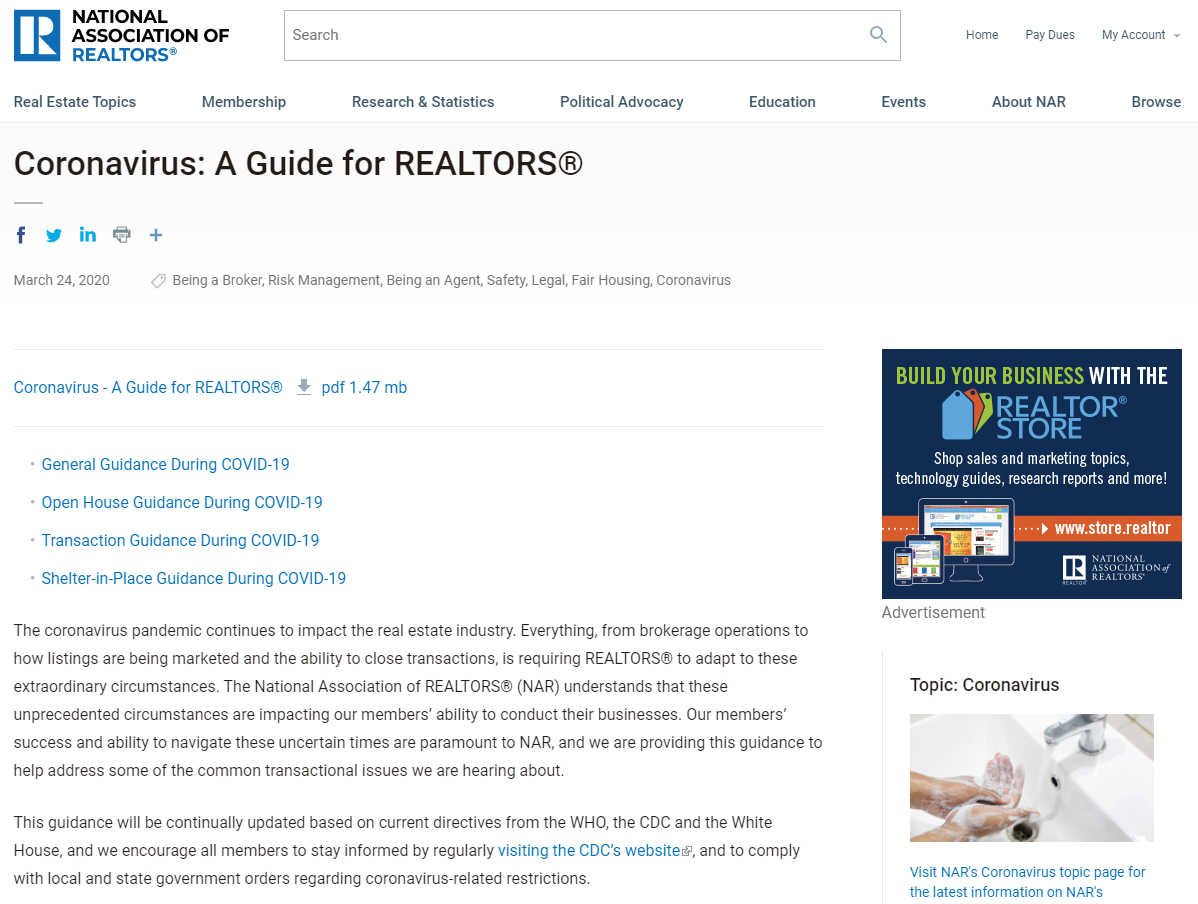 General
Transaction
Active Listings
Properties in Escrow
Leased Properties
Shelter in Place
Broker Checklist!
NAR GUIDANCE
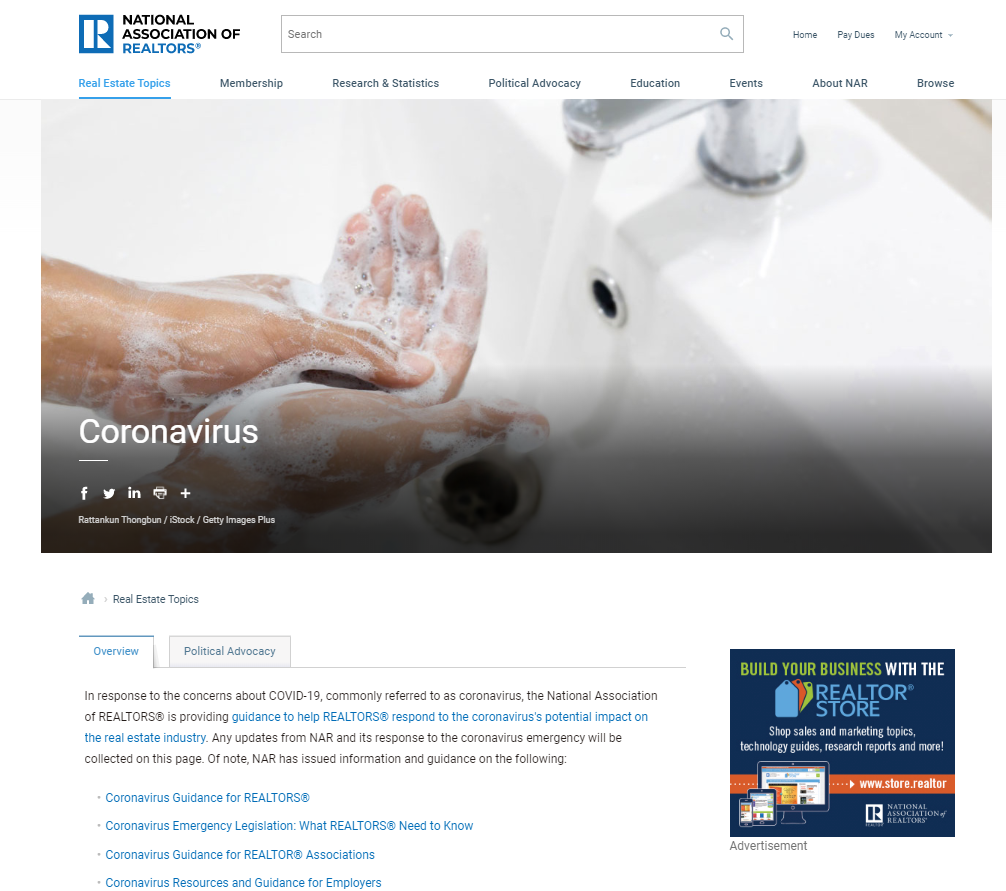 nar.realtor/coronavirus
Broker-to-Broker Panel
Moderated by Robert Bailey
Owner and Broker, Bailey Properties
Panelists
Steven Domber
Berkshire Hathaway HomeServices Hudson Valley Properties
Nikki Coppola
Century 21 Award Rancho San Diego
Christina Pappas
The Keyes Company
Tiffany Meyer
Howard Hanna J.C. Meyer Realtors
16
Closing Remarks
Tracy Kasper
2020 Broker Engagement Committee Chair

Donna Smith
2020 Broker Engagement Committee Vice Chair
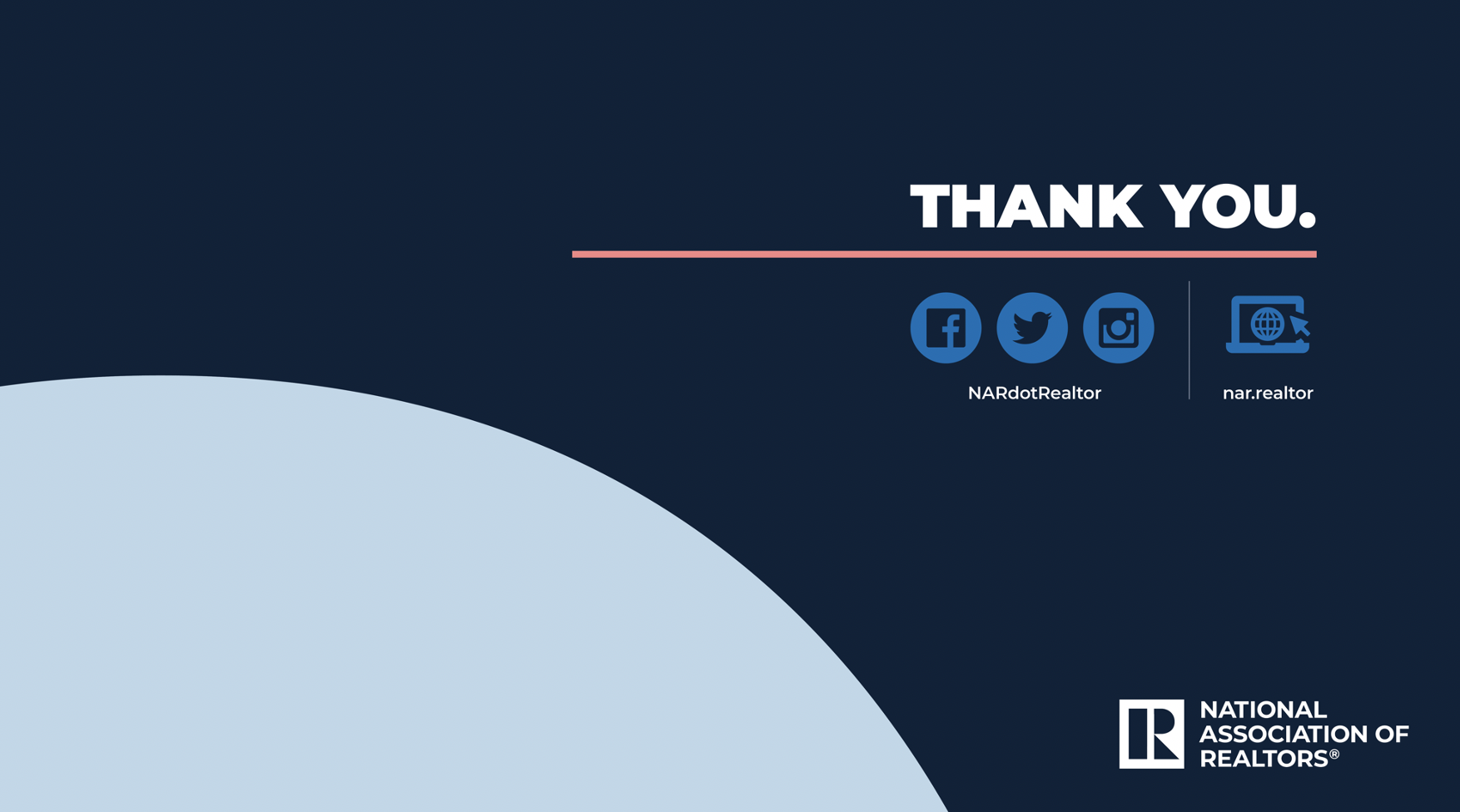 Today’s webinar has been recorded and 
will be available at nar.realtor/brokers.